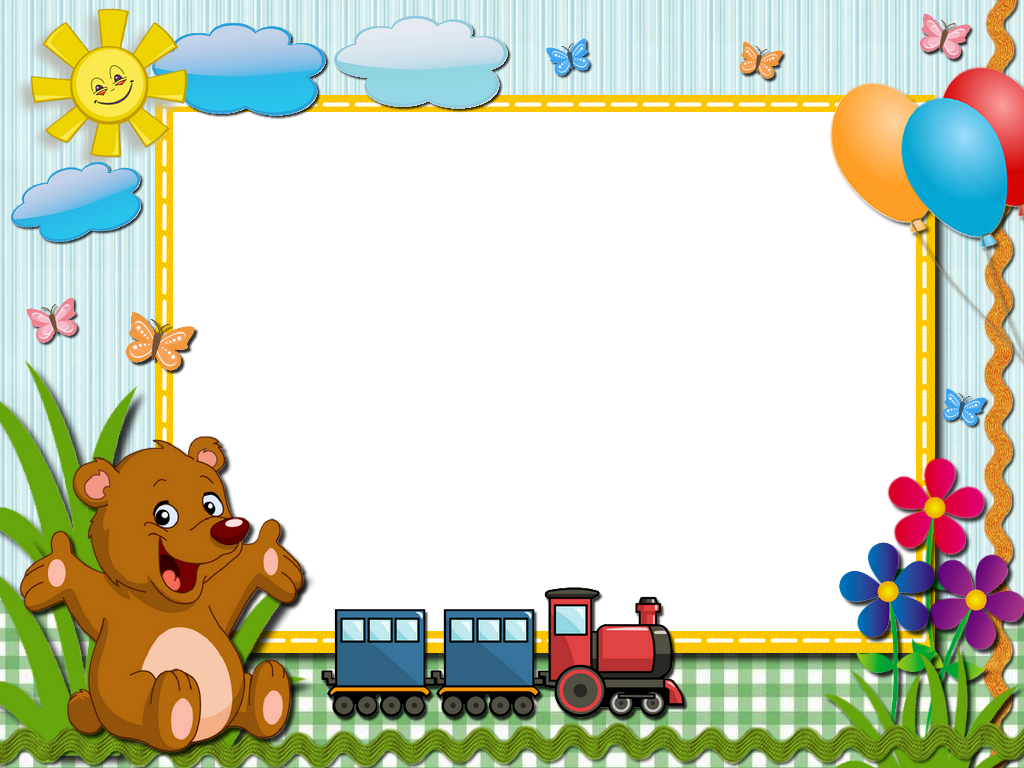 KHỞI ĐỘNG
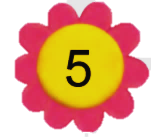 Rung 
Chuông!
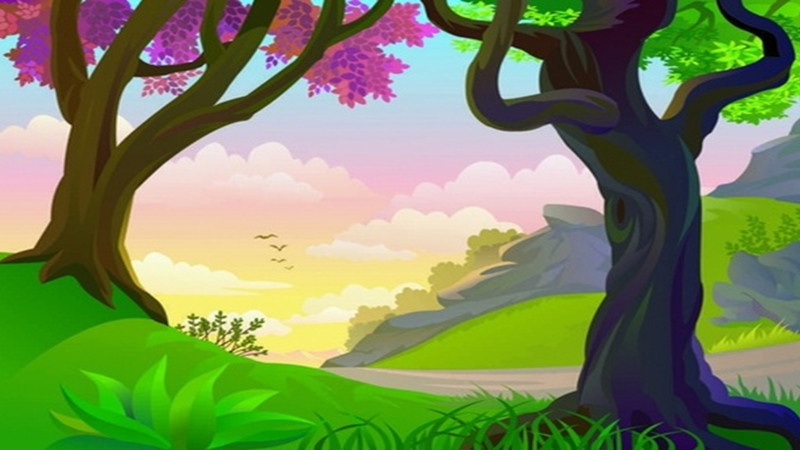 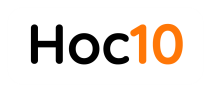 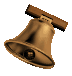 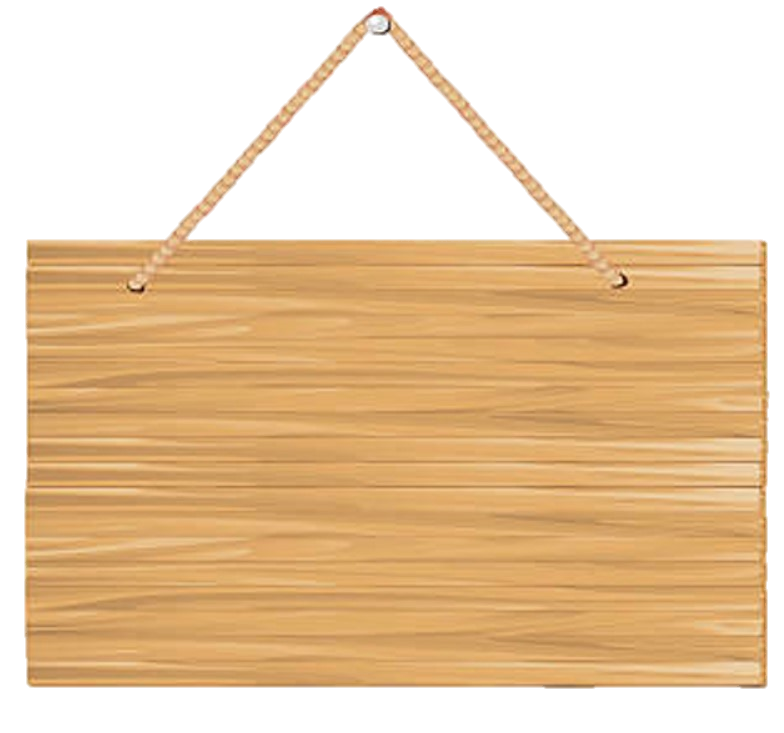 3 + 6 = ?
9
2
3
1
4
5
HÕt giê
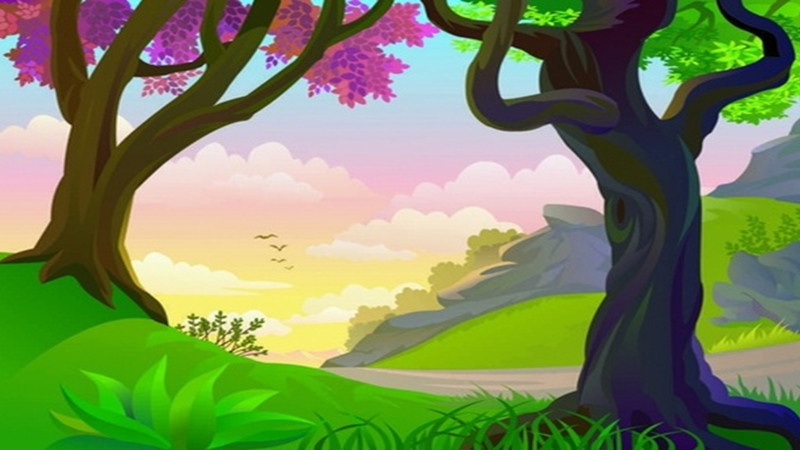 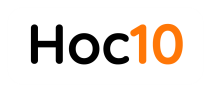 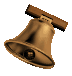 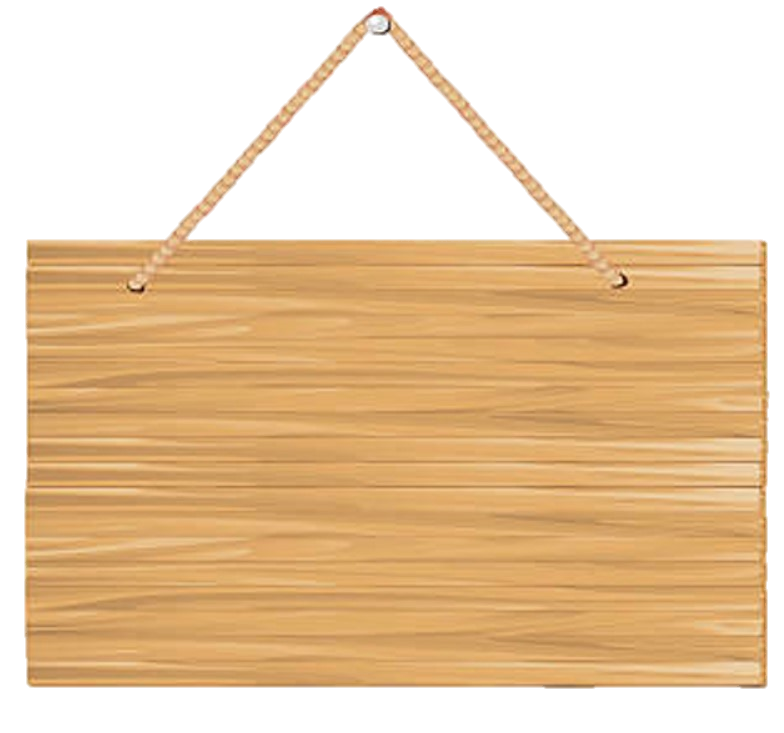 10
8 + 2 = ?
2
3
1
4
5
HÕt giê
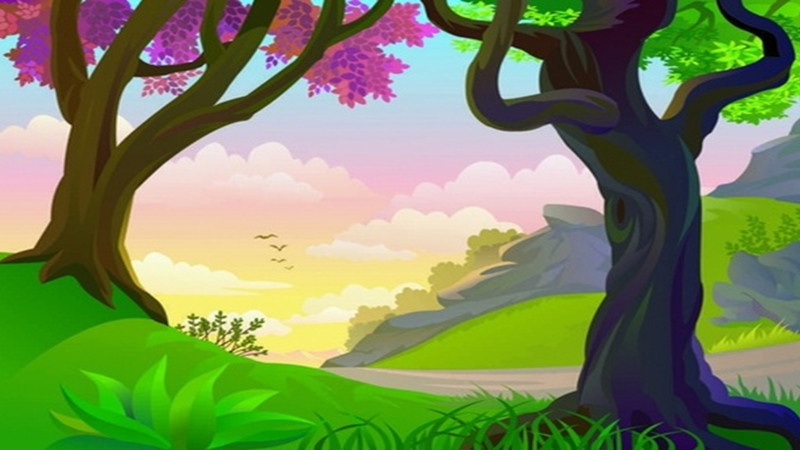 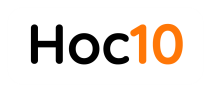 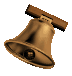 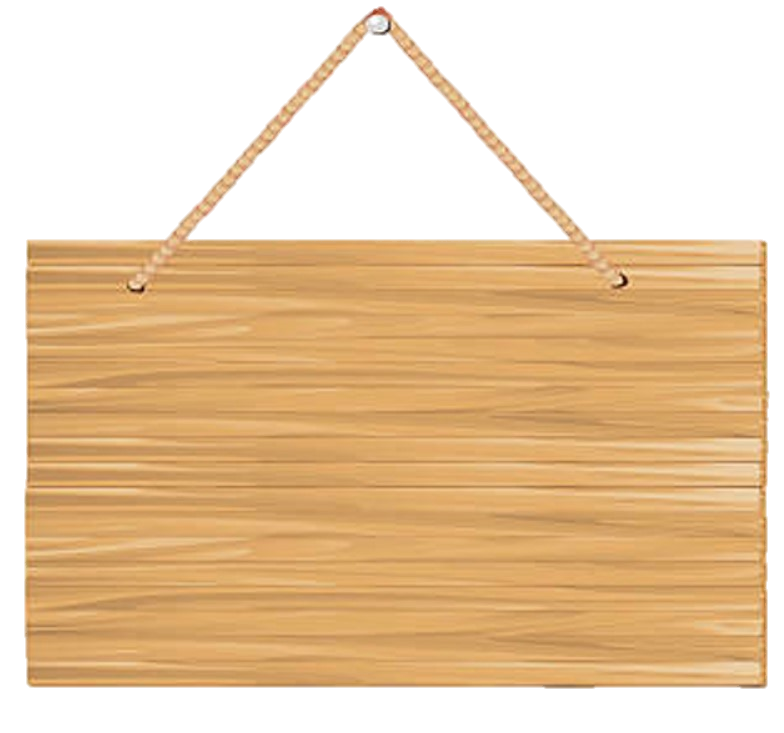 … + 3 = 8
5
2
3
1
4
5
HÕt giê
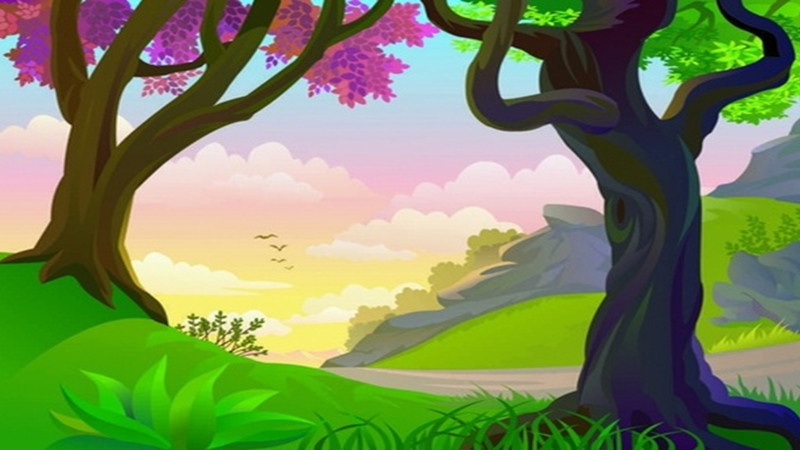 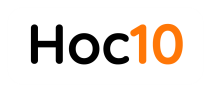 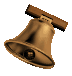 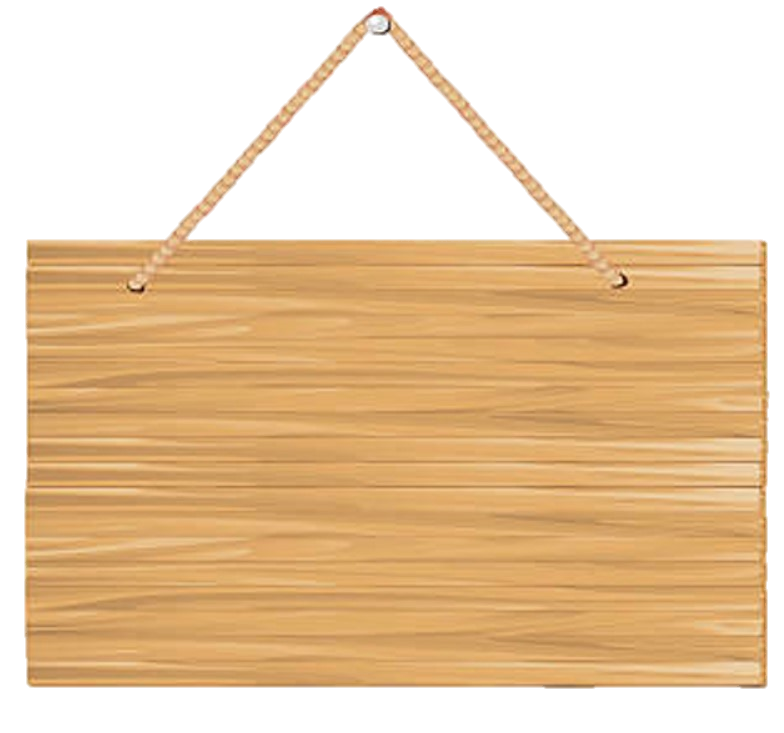 3
4 + … = 7
2
3
1
4
5
HÕt giê
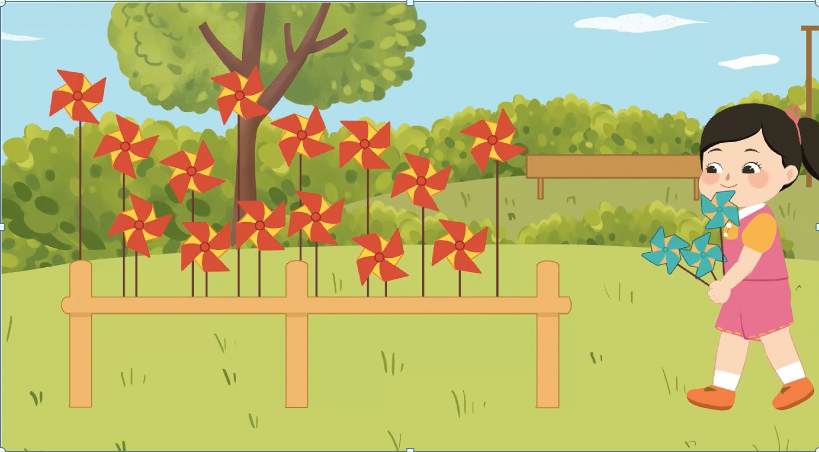 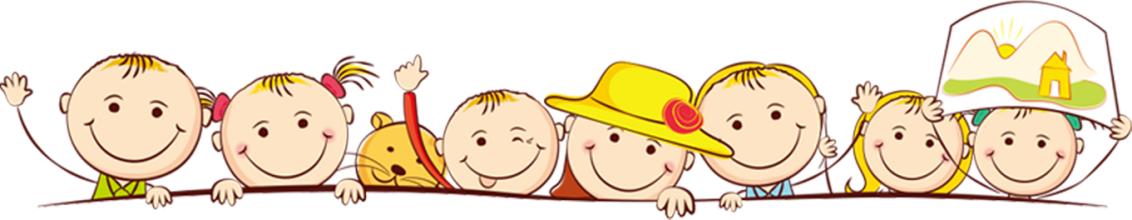 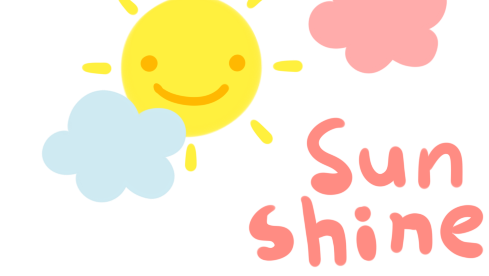 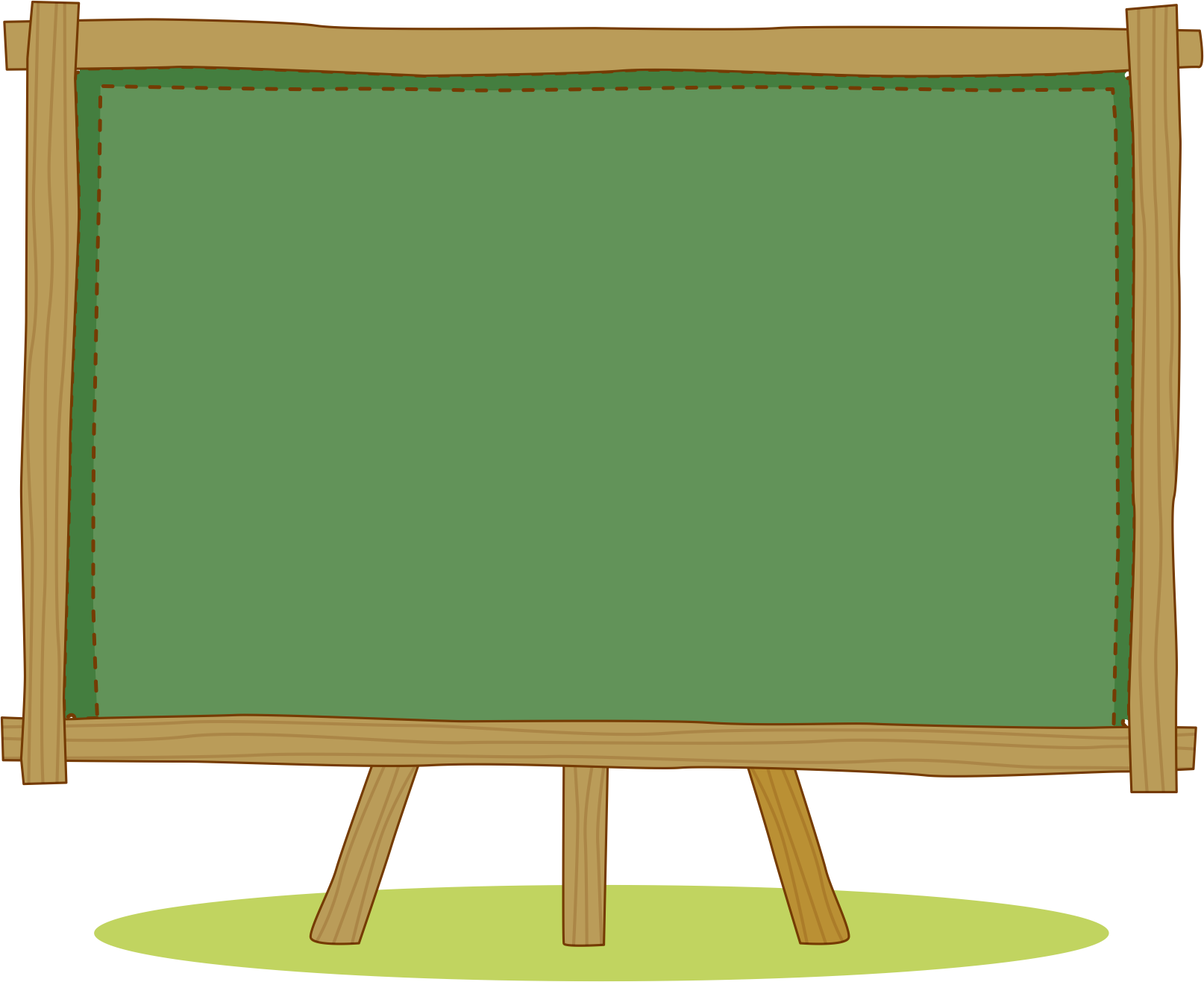 HÌNH THÀNH
 KIẾN THỨC
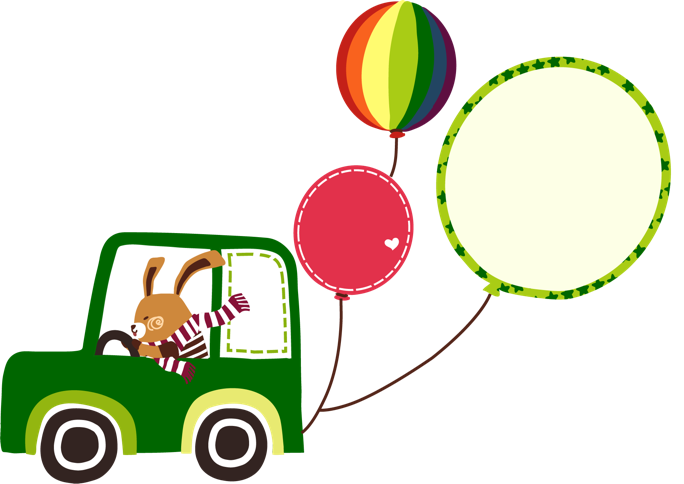 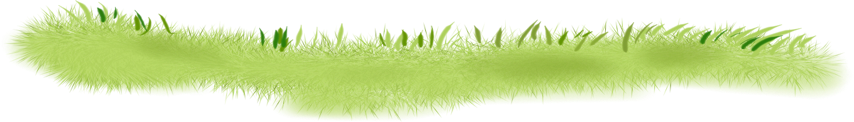 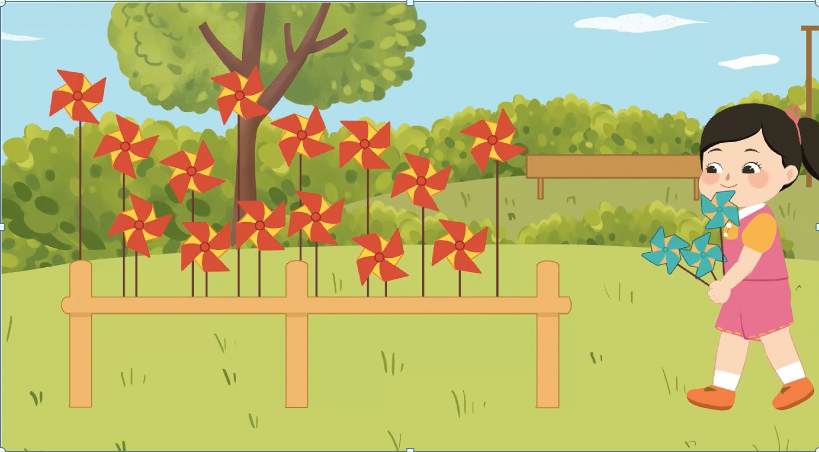 12 + 2 = ?
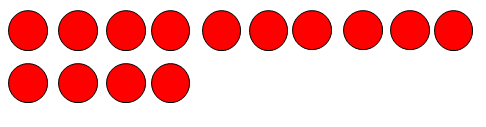 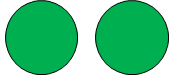 12
14
13
12 + 2 = 14
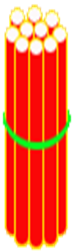 10
15 + 4 = ?
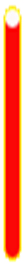 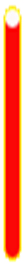 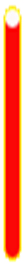 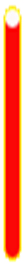 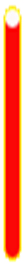 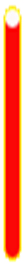 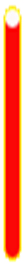 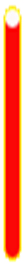 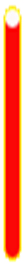 15 + 4 = 19
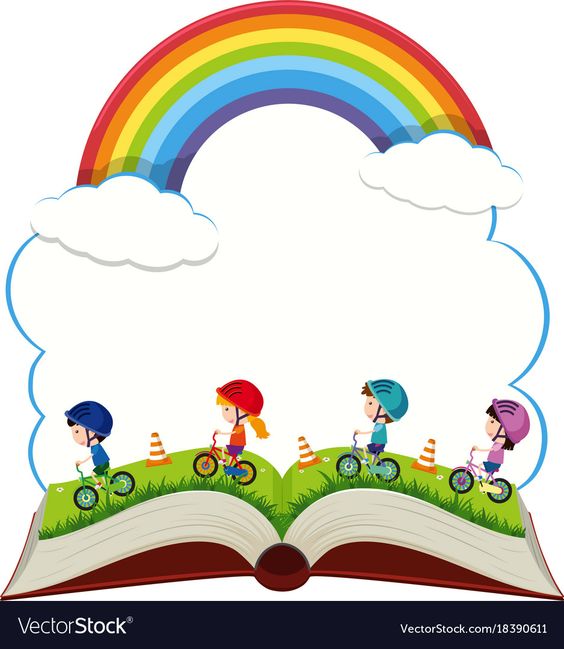 Thư giãn
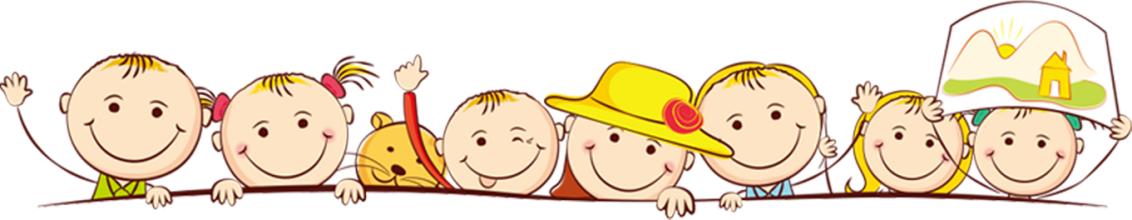 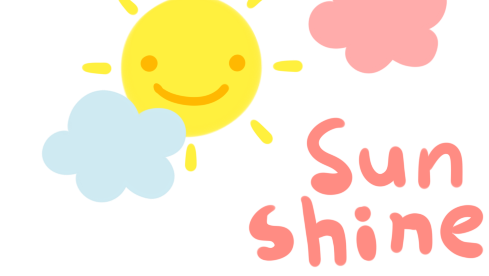 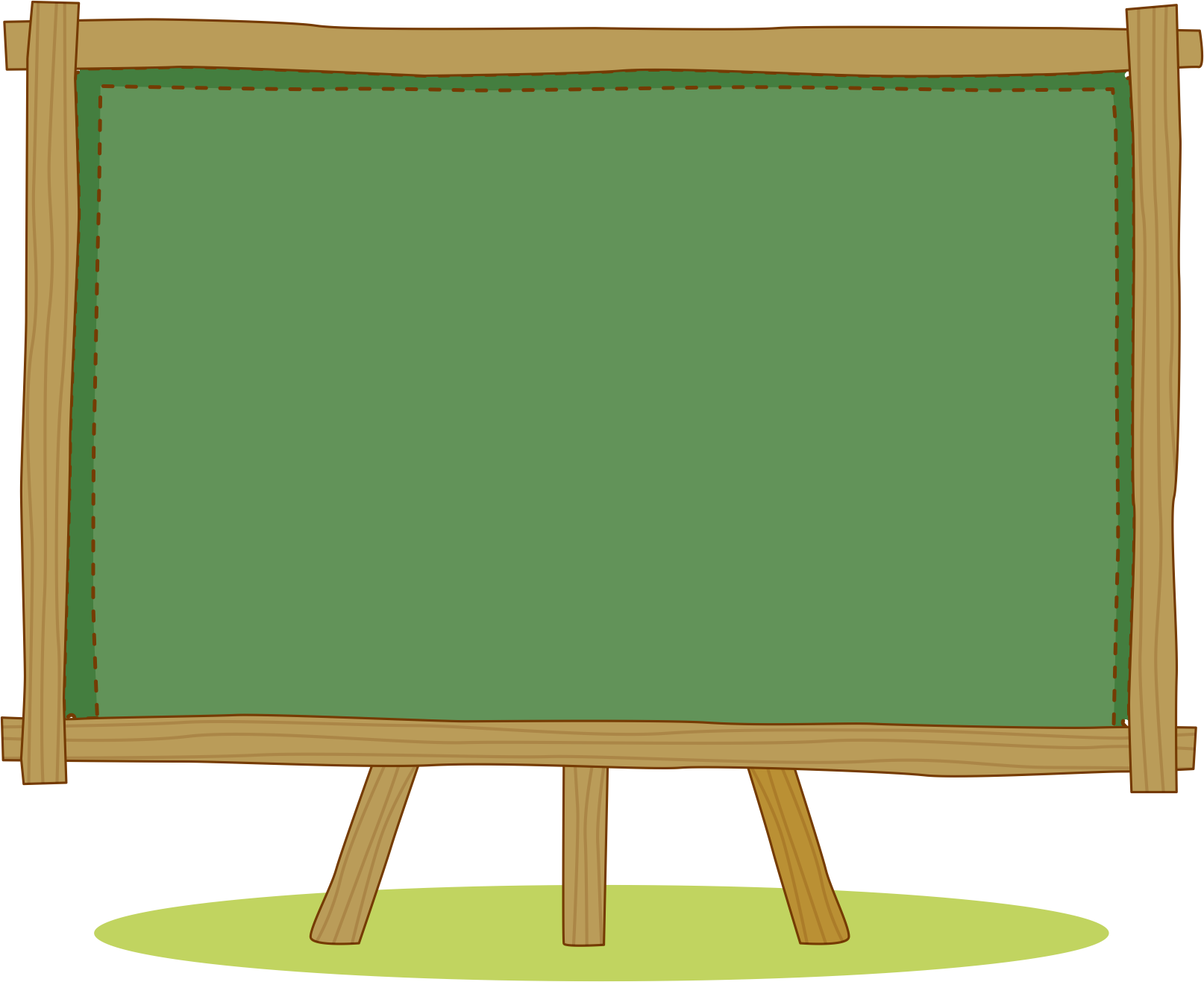 LUYỆN TẬP
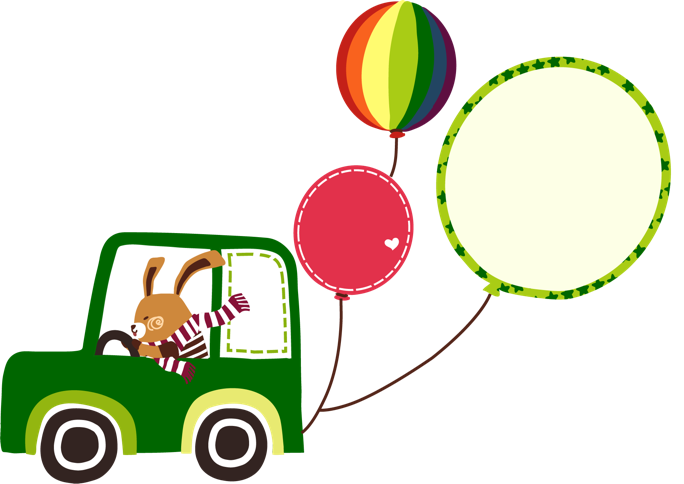 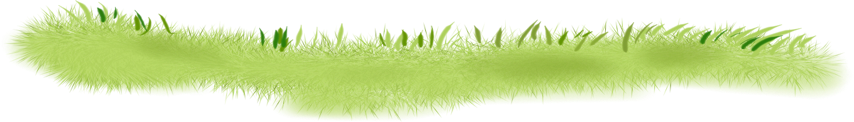 1.
1.  Tính:
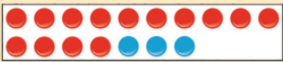 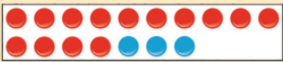 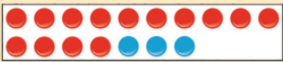 16
15 + 1 =
16 + 2 =
13 + 4 =
18
?
17
?
?
HỘP QUÀ BÍ ẨN
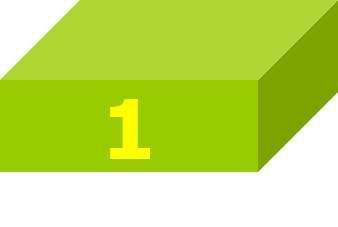 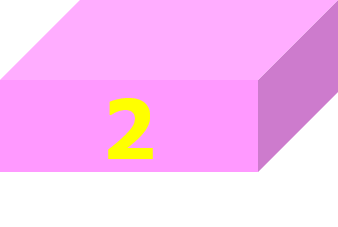 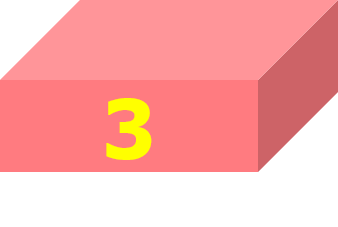 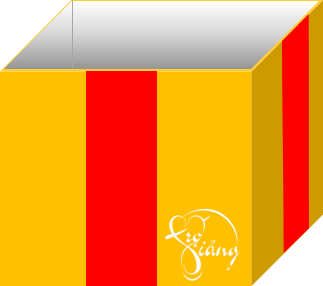 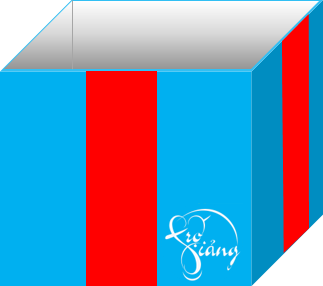 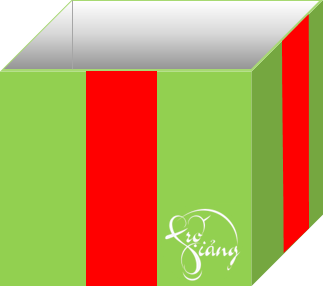 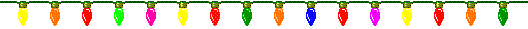 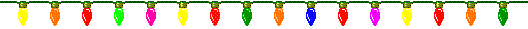 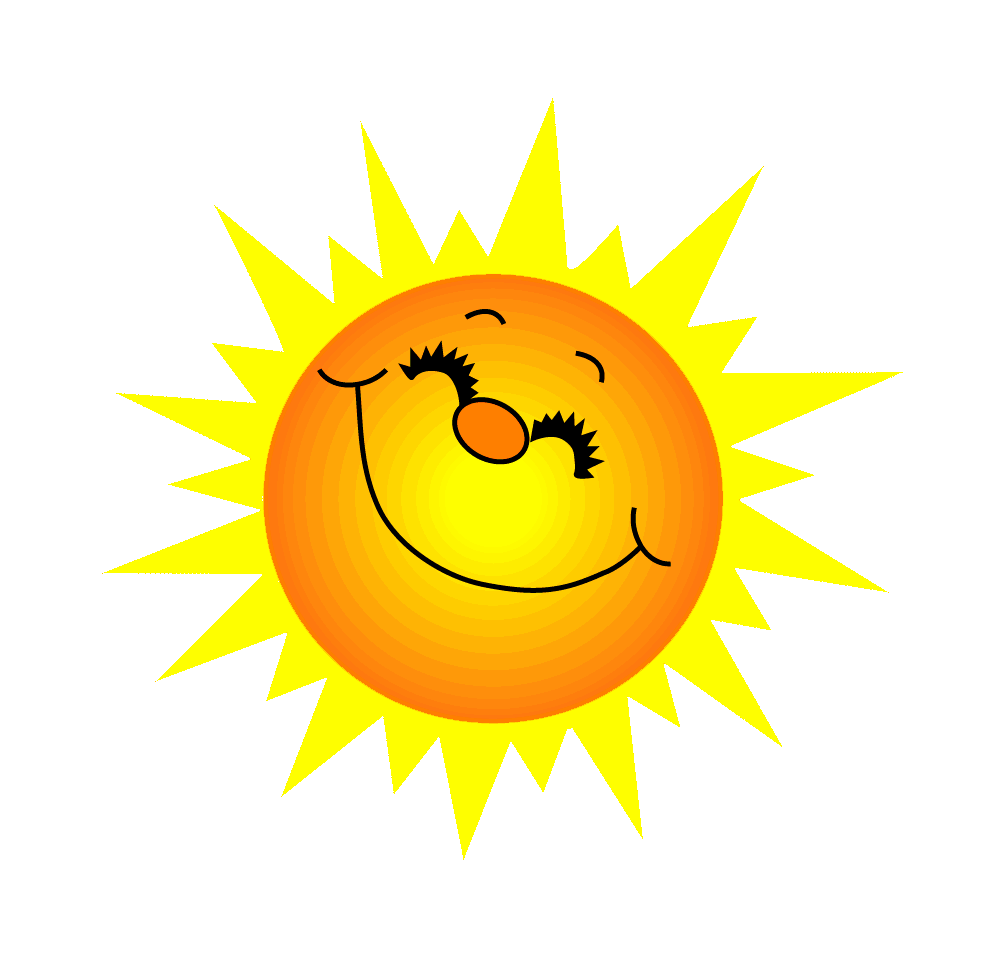 Hãy tìm kết quả của phép tính 16 + 3?
A.  17             B.  19            C. 18
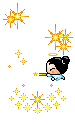 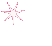 Các bạn giỏi quá !
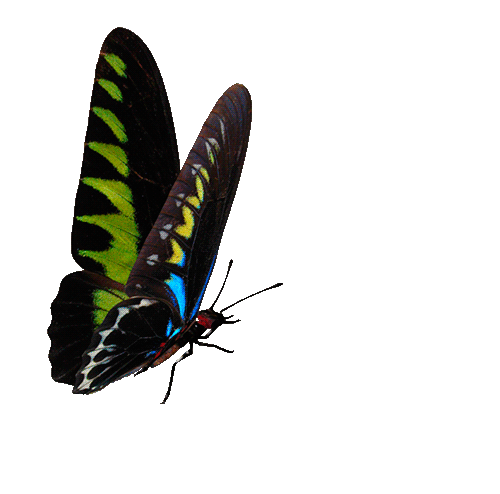 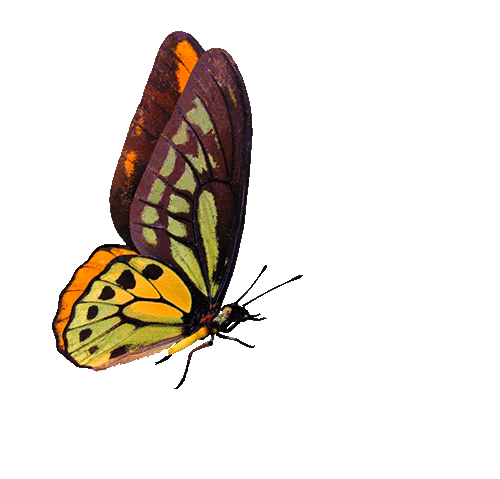 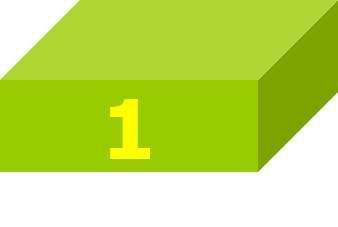 GO HOME
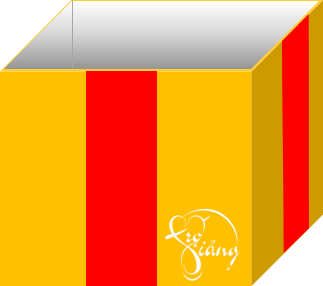 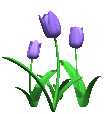 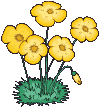 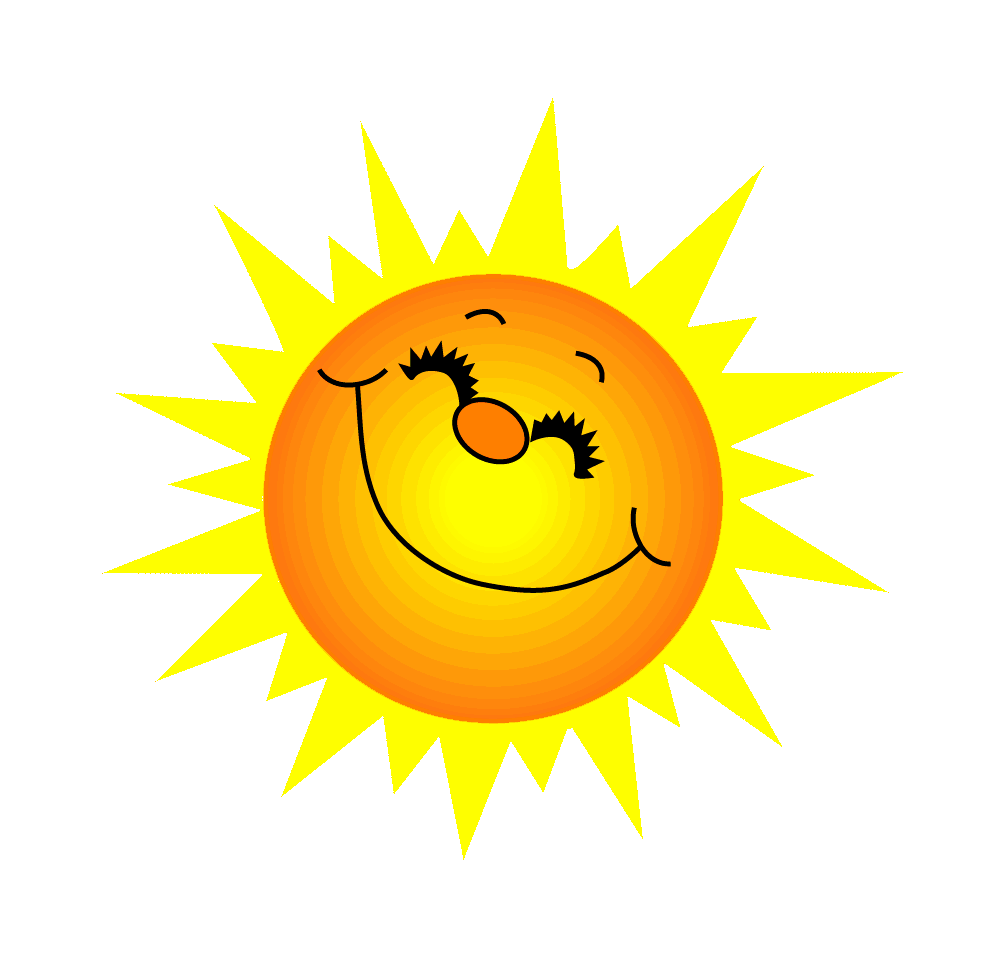 Hãy tìm kết quả của phép tính 11 + 3?
A.  14             B.  15            C. 16
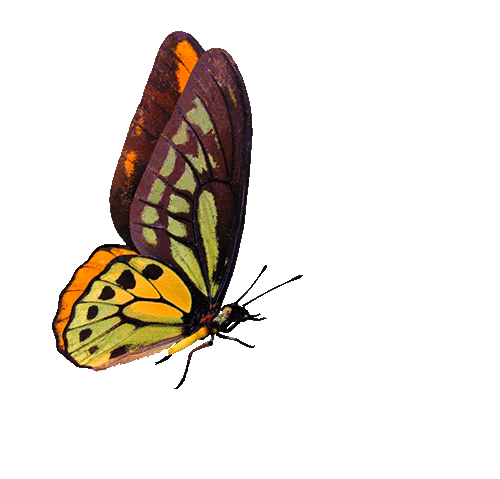 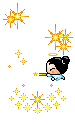 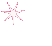 Các bạn thật là giỏi !
GO HOME
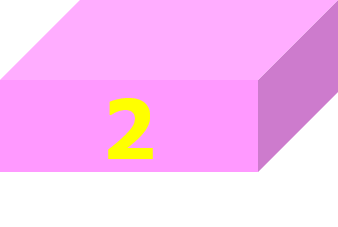 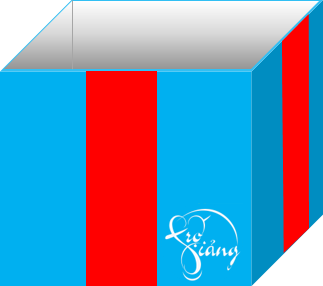 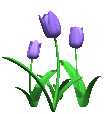 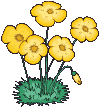 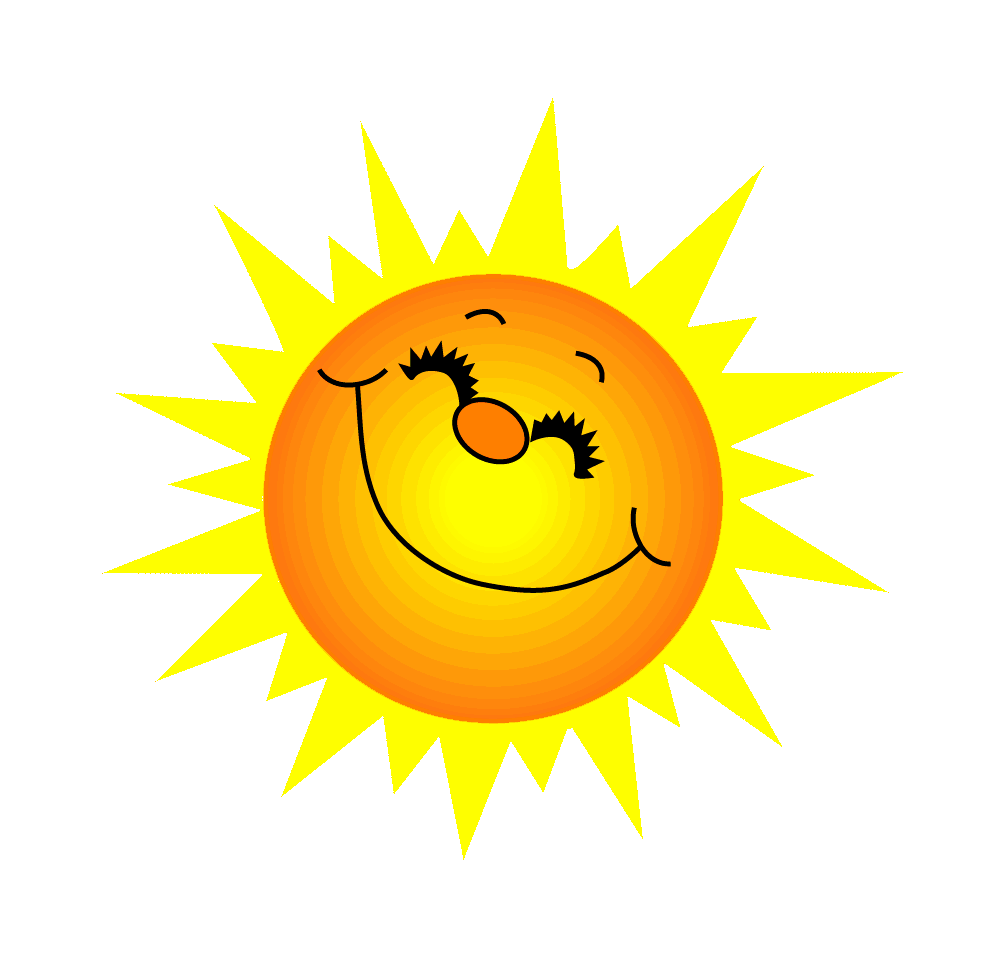 Phép tính nào có kết quả bằng 15?
A.  13+4             B.  14+2            C. 14+1
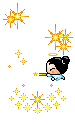 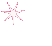 Các bạn thật tuyệt vời!
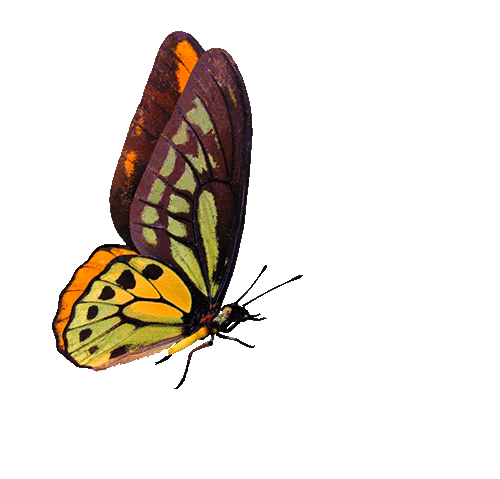 GO HOME
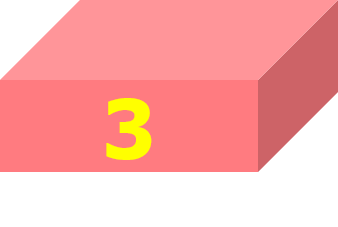 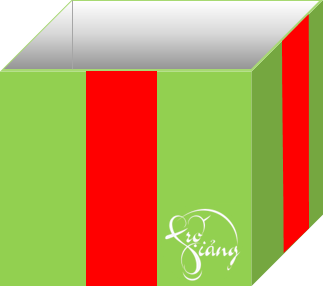 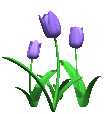 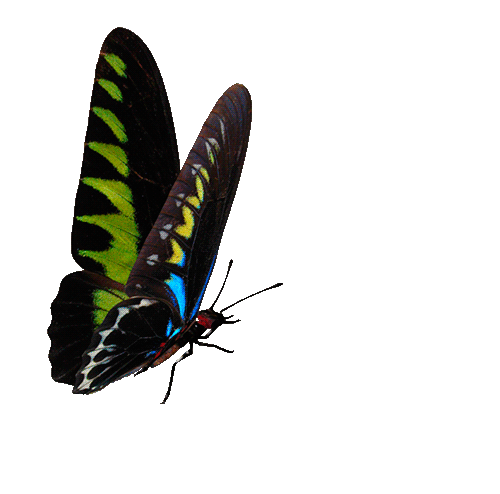 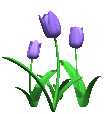 Qua tiết hôm nay con đã học được gì?
Hãy lấy ví dụ trong thực tế liên quan đến phép cộng dạng 14 + 3 ?
Về nhà , con hãy tìm những tình huống trong thực tế liên quan đến phép cộng dạng 14 + 3
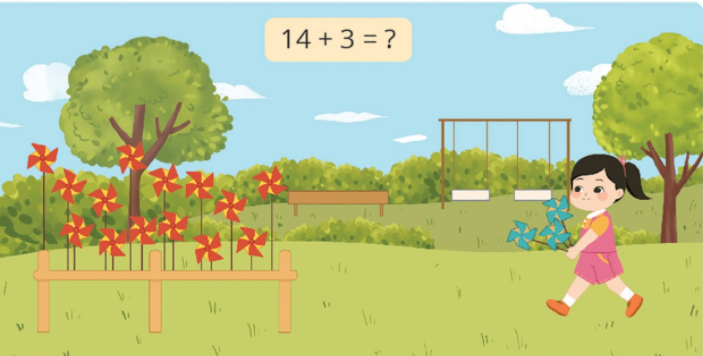 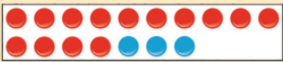 17
14 + 3 = 17
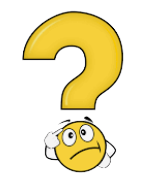 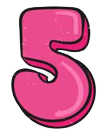 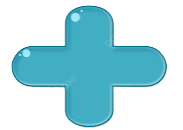 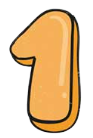 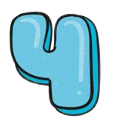 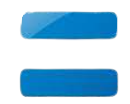 2
3
4
5
6
7
8
9
10
0
1
[Speaker Notes: GV cho HS quan sát cách làm (GV bấm chuột cho chạy cách tính, bấm vào dấu hỏi để hiển thị kết quả). GV đặt câu hỏi: vừa rồi chúng ta làm phép tính bằng cách nào? Sau đó chốt phương án]
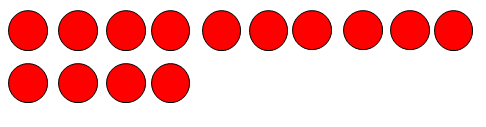 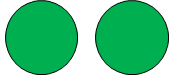